Schematics and Gates
CS 0447
Jarrett Billingsley
Class announcements
:B
CS447
2
Schematics
CS447
3
From writing to drawing
a schematic is a graphical way to represent systems.
for example, flowcharts are a schematic way of describing an algorithm or program.
"real" hardware design is done with HDLs (hardware description languages (text)) and EDA (electronic design automation (schematics))
but schematics and text are equal in descriptive power. so, we're not just playing around when we learn this stuff.
CS447
4
[Speaker Notes: - maybe you've programmed schematically before, if you used Scratch or something similar!
- text and graphics have their own advantages and disadvantages, and sometimes it's best to use a combination of both
	- a graphical description of a system is often easier to understand at a glance
	- graphics are two- or three-dimensional; text is one-dimensional
	- text can be a lot more terse for small or repetitive tasks
	- text is easier to work with for people with visual disabilities]
Go with the flow
rather than showing an explicit sequence of steps, circuit schematics show how data flows from one component to another.
components can consume values…
components can produce values…
+
0001
A
0101
B
and components can do both.
the connections between them are the wires – they connect the producers to the consumers.
CS447
5
[Speaker Notes: - the wires do not have arrows on them because there is no implied directionality.
	- data flows from the producers to the consumers because it must.
	- also, the direction of the data flowing through the wires can change over time.
- inputs tend to be on the left, and outputs tend to be on the right. that way, data flows left-to-right through the circuit.
	- tend to be. it's just a convention, and we can break that convention. 
	- here we have LEDs whose inputs are on the bottom.]
Everything happens so much
there is no implied "order" when you make a circuit schematic.
everything in the circuit happens simultaneously.*
if I have 4 adder components next to each other, then I am doing 4 additions in parallel – at the same time.
+
+
+
+
this is likely a totally different way of thinking than you are used to.
unless you've been doing a lot of multithreaded programming which seems unlikely
soon, we'll look at sequential circuits, which can make things change over time.
CS447
6
[Speaker Notes: * ok yeah there's no such thing as "simultaneously," everything takes time, so there is some concept of order.
	- but everything in the circuit is Doing Its Thing all the time, in parallel. this is totally different from a flowchart.]
How ICs are made(a For Fun and Context™ section, don’t study)
CS447
7
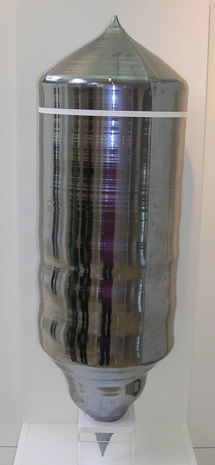 How ICs (integrated circuits) are made
silicon is purified and grown into a monolithic crystal (extremely expensive)
this is sliced thinly to make wafers
gooey caramel is put between them to make stroopwafel
a series of complicated photochemical processes do things like:
change its electrical properties
make wires to connect things
make inert insulating layers
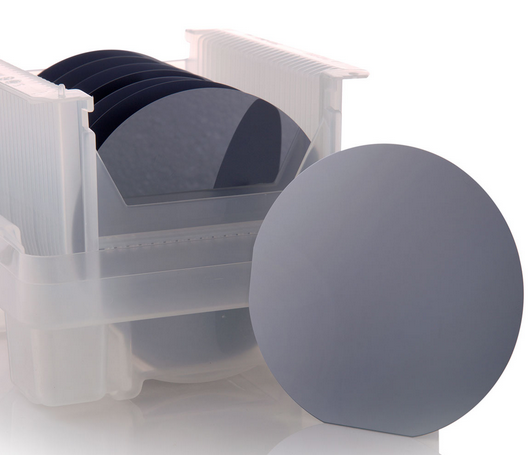 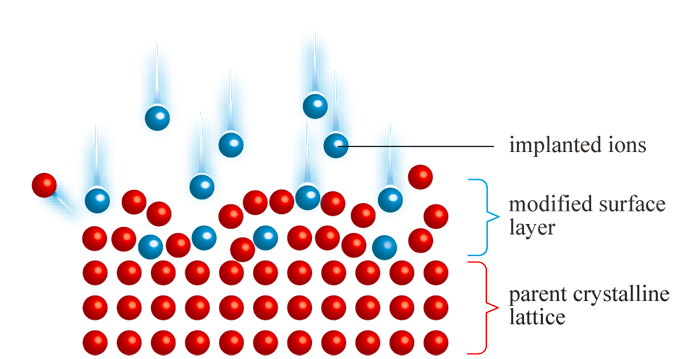 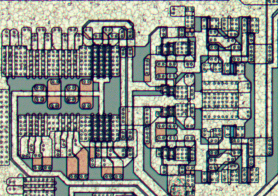 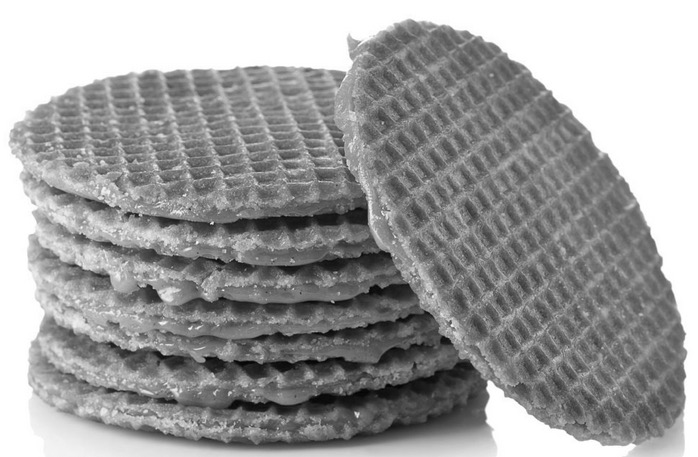 CS447
8
[Speaker Notes: - silicon is a semiconductor – by default, it's somewhere between conductor and insulator.
- it can be "nudged" towards one or the other by either changing it physically (stuffing boron or phosphorous atoms in between the silicon ones) or by applying electrical fields/currents
- it's this property that lets us build switches with zero moving parts.
- there are many semiconductor materials, but silicon is (currently) the one we build most stuff out of.]
How ICs (integrated circuits) are made
many ICs are printed on one wafer
the wafers are diced (chopped up)
the ICs are tested
the ICs are mounted in a package ->
they're tested again
then they're ready to sell
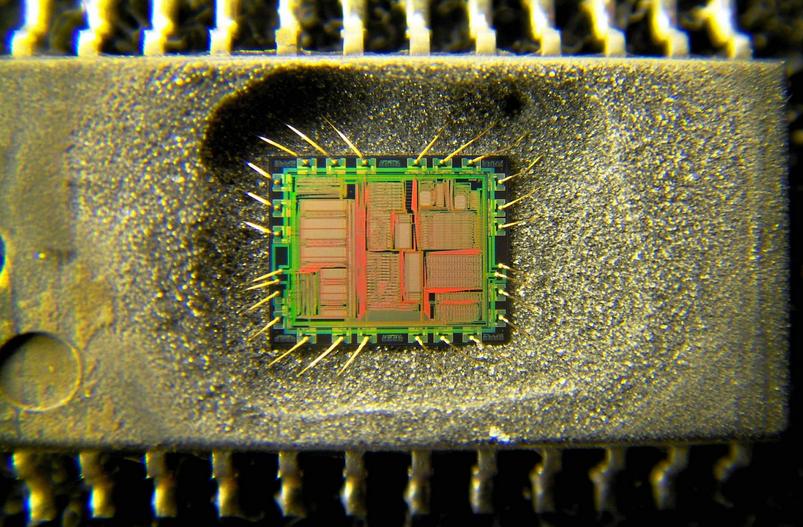 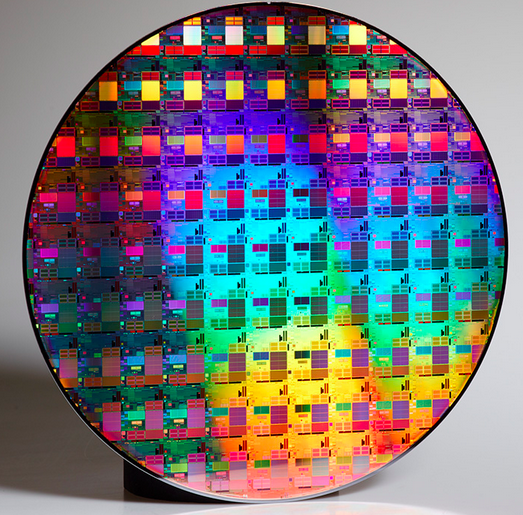 CS447
9
[Speaker Notes: - yes, they print rectangular chips on a round wafer. yes, this means there are partial chips on the edges.
	- they just recycle the silicon into the next crystal.
	- "then why not grow a rectangular crystal?" cause it's way harder than growing a round one!]
Manufacturing yield
ICs are tiny and complex
silicon crystals can have defects
a tiny speck of dust during production can ruin an entire chip
the yield is the percentage of usable chips
bigger chips have smaller yields: more opportunities for mistakes
but smaller chips can be rendered useless by tiny mistakes, too!
the size of the silicon is the biggest factor in the price of an IC
huge ICs (several cm on each side!), such as very high-resolution camera sensors, can cost thousands of dollars!
the tiniest ICs are like… the size of a grain of sand and cost cents
manufacturers can also bin resulting chips
bug-free ones can be sold as Core i9s and i7s for lotsa money
slightly malformed ones can be sold as Core i5s and i3s
and the ones they sweep off the floor are the Celerons
CS447
10
The fundamental unit: Transistors
a transistor is an electrically-controlled switch
the input, output, and control are all single bits
the bits are represented as voltages (maybe 3.3V = 1, 0V = 0)
input
input
control
control
now just put 3 billion of them together! who said EE was hard?
output
output
this one connects its input to its output if control is a 0.
it connects its input to its output if control is a 1.
CS447
11
[Speaker Notes: - ;))))))))))))))))))))]
Infinite diversity… in infinite combinations (animated)
from these switches, we build… everything.
1
when A = 1, the top switch is open and the bottom switch is closed, so Y = 0.
A
Y
0
1
when A = 0, the top switch is closed and the bottom switch is open, so Y = 1.
1
0
if we think of 0 = F and 1 = T, what boolean function is this?
0
CS447
12
[Speaker Notes: - it's a boolean NOT!]
Boolean Functions and Gates
CS447
13
Boolean functions and truth tables
a Boolean function takes one or more Boolean (true/false) inputs and produces a Boolean output.
a truth table summarizes a Boolean function by listing the output for every possible combination of inputs.
if you’re in a logic course, these values are represented by T and F…
…but digital logic uses 0 and 1 instead. 
(what Boolean function is this?)
CS447
14
Boolean logic formalisms
when it comes to writing out Boolean functions, things get… tricky
“A and B, or not C” could be written:
(A && B) || !C
(A & B) | ~C
(A ∧ B) ∨ ¬C
AB + C
this is how logicians and mathematicians usually write it;
this is how computer engineers usually write it;
and C-style languages have two ways to write it!
since we’re doing digital logic, we’ll be using this middle formalism: adjacent variables for “AND”, + for “OR”, and overbars for ”NOT”.
CS447
15
[Speaker Notes: - the ”bar over C” in the middle one is so hard to get looking right on all platforms, aghhglhgl]
Gates
a gate implements one of the basic Boolean logic functions.
let's start with the simplest: the NOT gate.
A
Y
this little bubble means "NOT"
A is the input
Y is the output
the convention in circuit schematics is that data flows left to right (but that definitely isn’t always true)
CS447
16
[Speaker Notes: - why do we use Y?? Y, indeed…. ;))))))))))))))))]
AND, OR, and… XOR?
we know about AND and OR, but what's XOR?
A
A
A
Y
Y
Y
eXclusive OR means "one or the other, but NOT BOTH.” 
you get a 1 when the inputs differ.
B
B
B
AND gate
OR gate
XOR gate
CS447
17
[Speaker Notes: - in most programming languages, bitwise XOR is written A^B
	- that is NOT "to the power of", it's exclusive OR.
	- as far as I know, only calculators use ^ to mean exponents.]
If you give an electrical engineer a NAND gate…
if you stick a NOT gate after an AND gate, you get a NAND gate
this kind of gate has a cool property: it's universal
that means you can make any boolean function with NAND gates
~A = A NAND A
A & B = ~(A NAND B)
etc… (no you do not have to remember these)
you can build an entire computer with NANDs
digital logic courses use them cause NAND gate chips are cheap
but in Logisim, we have infinite gates for free :D
CS447
18
[Speaker Notes: - there are also NOR gates and XNOR gates, and you can guess what they are.
- there are some low-level reasons why NAND is preferred in some cases, but all the literature I can find seems to say that modern circuit design just uses "whatever is needed" in most cases
	- the hardware designers today are likely working a few levels of abstraction above "picking individual gates" in most cases anyway]
Solving some simple problems with gates
for these, let’s take a minute or so talking to each other to come up with a combination of one or two gates to solve the problem.
remember that 1 = true = yes, and 0 = false = no, and feel free to look back at the truth tables a few slides back
so:
a circuit that tells you if its input is 0 (historically, people really overcomplicate this)
a circuit with two inputs (two Boolean values) and tells you if they are equal/the same
a circuit with three inputs that tells you if any of them are 1
how would you modify that to make it tell you if all of the inputs are 0?
where might this be useful?
CS447
19
[Speaker Notes: - sorry, no solutions down here… if you’re studying this and aren’t sure about your answers, come ask me or a TA for help!]